PG&E Proposals for Refinements to the Resource Adequacy (RA) Program(effective 2016)
RA Workshop
February 9, 2015
Modifications to QC and EFC Methodologies
PG&E Proposal to Modify the Effective Flexible Capacity (EFC) Calculation for Storage Resources with Non-Zero Transition Periods
The Flexible Contribution of a Hypothetical 1,000 MW Storage Resource with a 45-Minute Transition Time – Typical Winter Day in 2020
Total Reduction in upward ramp: 2,000 MW
Key Takeaway:  A storage resource with a non-zero transition period reduces ramping needs in the same manner as a storage resource with a zero transition period.
PG&E Proposal to Modify the Qualifying Capacity (QC) Calculation for Resources That Can Be Scheduled in Day-Ahead and Pre-Day-Ahead Timeframes
Decrease in QC for a QF Unit Resulting from Conversion to Pre-Scheduled Operation
NQC values  based upon 3-year historical meter data  decrease as the resources run only when economic conditions support operation.
Contracts renegotiated with additional operational flexibility
Key Takeaway:  Resources able to be pre-scheduled or economically dispatched on a day-ahead basis (but unable to be fully dispatched in real-time) are penalized under the QC calculation for providing additional operational flexibility.
PG&E Proposal on QC Manual Update
Flexible Capacity Requirements Allocation
PG&E Proposal to Modify the CPUC’s Flexible RA Requirements Allocation Methodology
Appendix
Charge and Discharge Level at Helms Pumped Storage Plant: 2013 Through Q3 2014
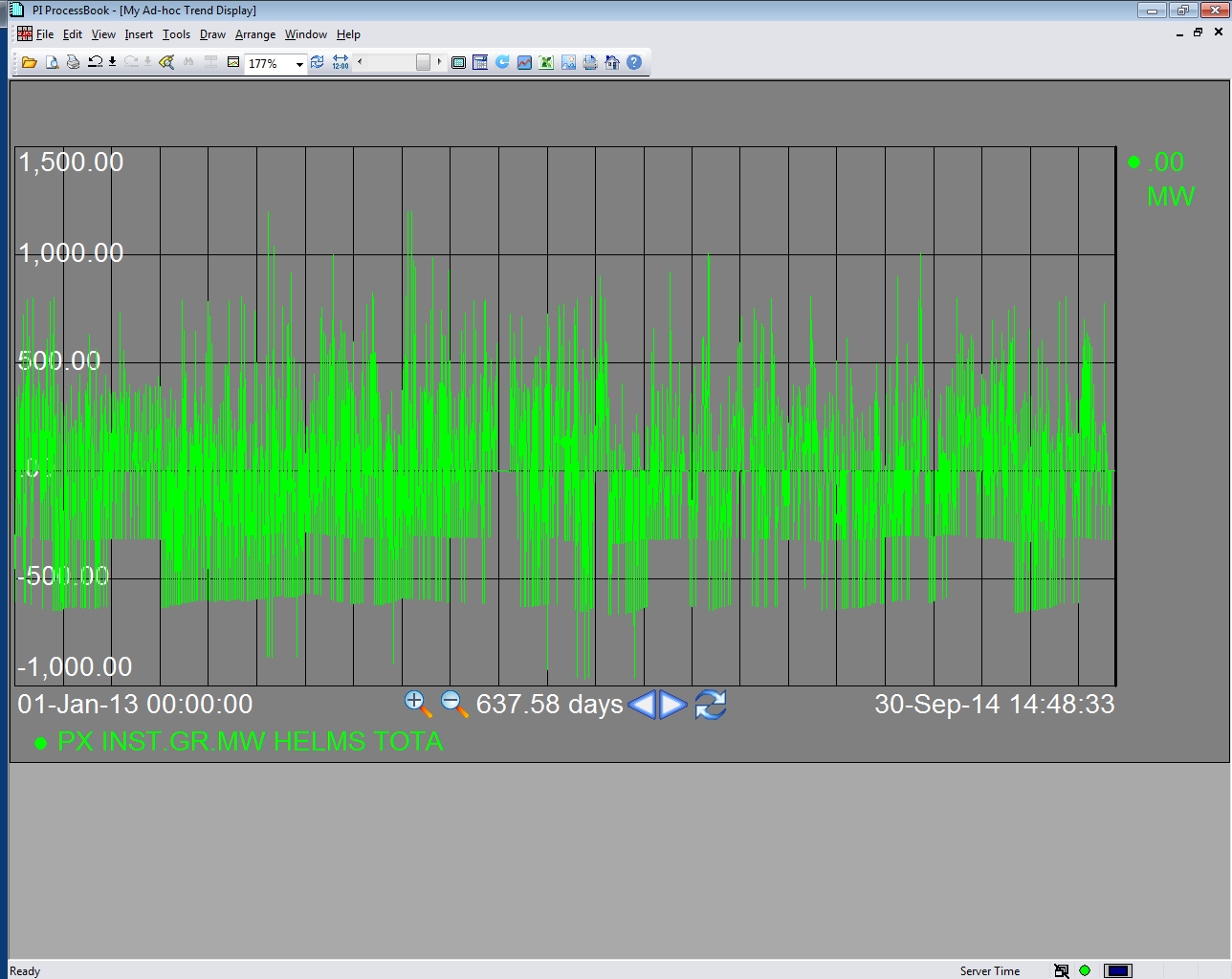 Key Takeaway:  Helms operates flexibly in both directions (charge and discharge) on a nearly daily basis.
The Flexible Contribution of a Hypothetical 1,000 MW Storage Resource with a 45-Minute Transition Time – Typical Summer Day in 2020
Reduces ramp by 1,000 MW when discharging
Reduces ramp by 1,000 MW when charging
Key Takeaway:  A storage resource with a non-zero transition period reduces ramping needs in the same manner as a storage resource with a zero transition period.